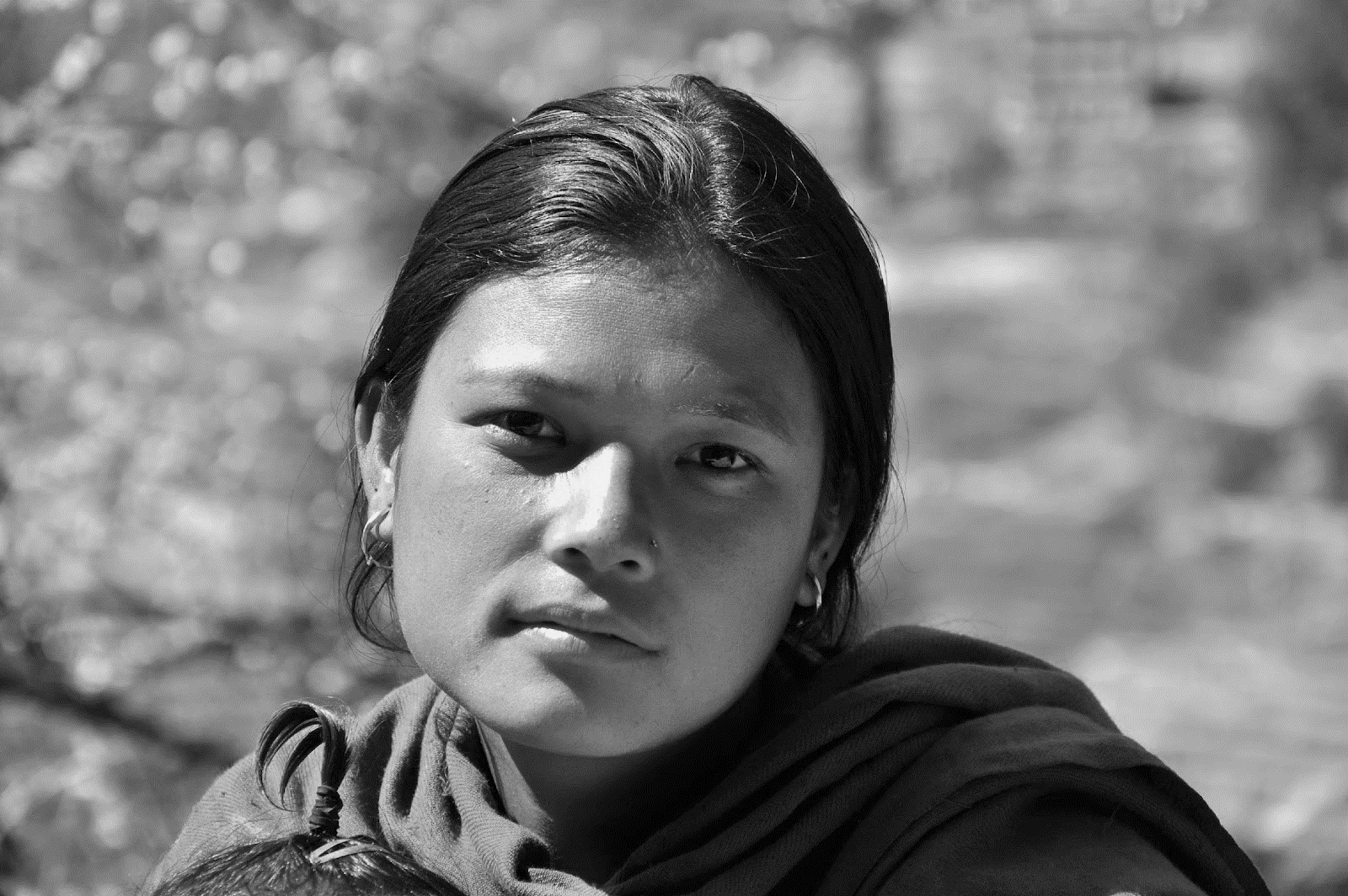 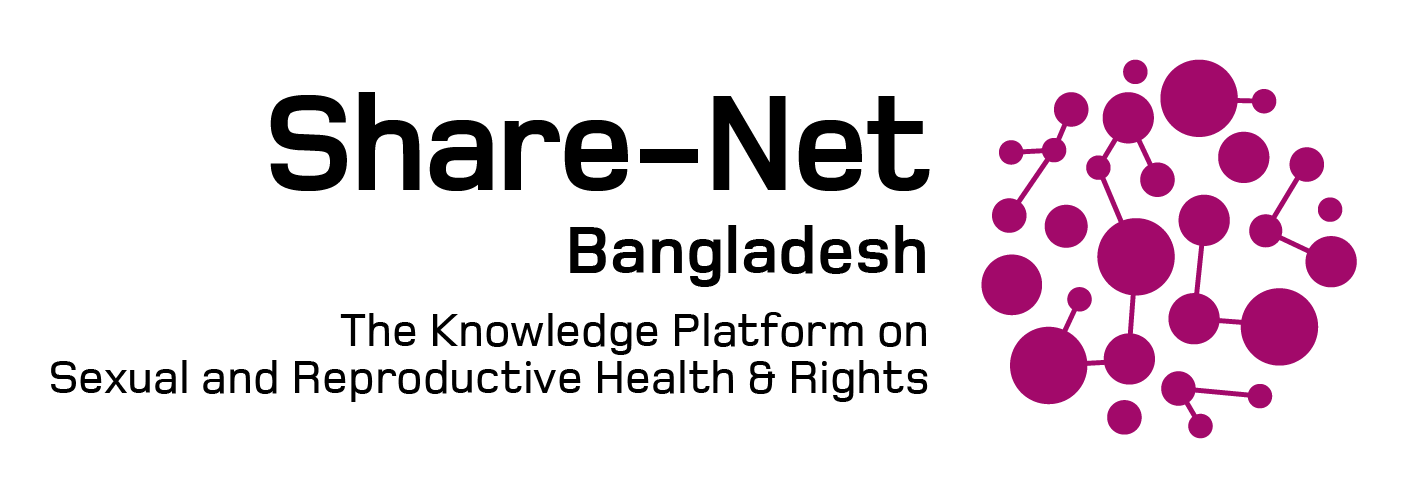 ACCESS TO SRHR (CONTRACEPTION & SAFE ABORTION) INFORMATION AMONG YOUTH, NEPAL
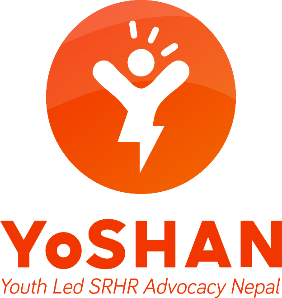 Durga Sapkota
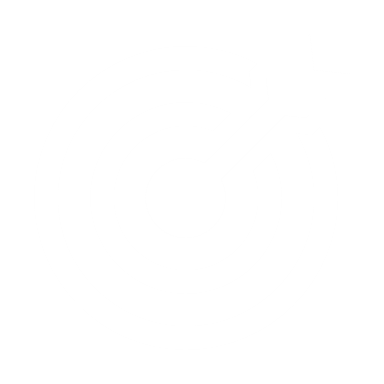 Reflect upon situation of access of quality information on contraception and safe abortion
 Analyze the quality of  information related to contraception and safe abortion from principle of inclusivity
 Exploring possible opportunities to increase access of information around contraception and Safe abortion
OBJECTIVE
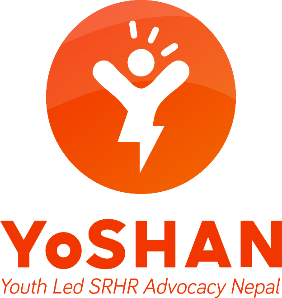 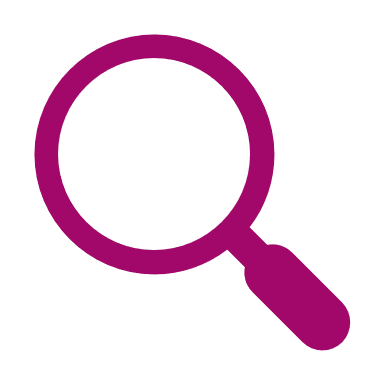 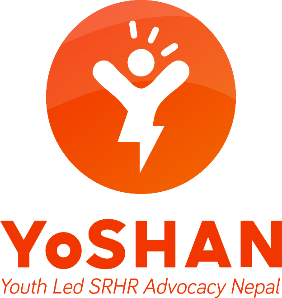 SITUATION OF CONTRACEPTIVE USE AMONG ADOLESCENT AND YOUTH
Adolescent Fertility Rate is high in Nepal
Only 14.5 % of Married Adolescents use modern contraceptives in Nepal. It is about one third of all age group. Unmet Need is 1.5 time high
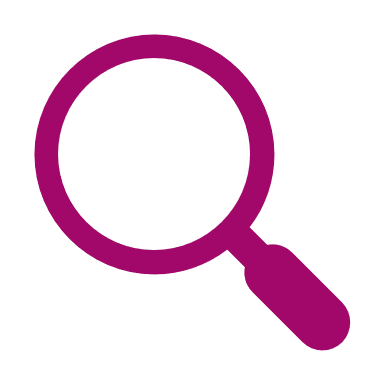 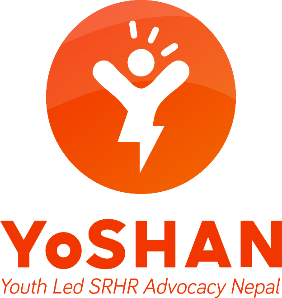 SITUATION OF INFORMATION ACCESS ON CONTRACEPTION AMONG YOUTH
72% of nonusers age 15-19 (married) did not discuss family planning either with peer or  health worker or  community health worker or at a health facility- ( NDHS, 2016)
 Although, the comprehensive sexuality education (CSE) has already been integrated in the curriculum of lower secondary and secondary level in Nepal (optional), a recent study showed notable gaps in delivering the key messages due to insufficient trained teachers for CSE implementation- (Critical Analysis of CSE in Nepal, Yuwa, 2020)
 Majority of gynecology practitioners are not trained for the specialized care for LGBTIQ during their residency or thereafter and are thus not comfortable dealing with LGBTIQ population and have judgmental attitude- (Shreyashi, 2022)
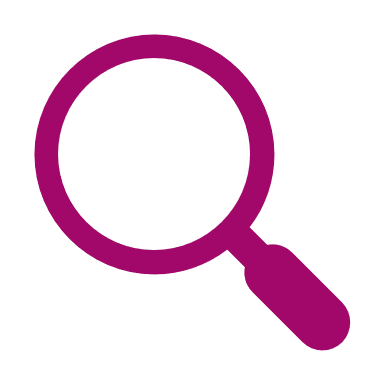 SITUATION OF INFORMATION ACCESS ON SAFE ABORTION
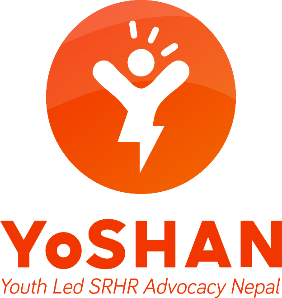 Roughly half of pregnancies among adolescents aged 15–19 is unintended (NDHS, 2016). 

 Overall, 59% women aged 15-49 don’t know that abortion is legal in Nepal. Awareness of the legality of abortion increases with increasing education – NDHS, 2016 
  52% of women aged 15-49 reported they don’t know a place where a safe abortion can be obtained. – NDHS, 2016
 Out of total abortion, 57%  of abortion is performed clandestinely. – CREPHA, 2014 
 22% of the young person living with disability visiting health centre for contraception and safe abortion reported difficulty in communicating with the service providers. (Gaire, 2015) 
 Friends/Neighbor is the major source of information on Safe abortion and Contraception followed by Radio and Television- (NDHS, 2016 ). Adolescents receive most of the information regarding SRH and contraceptive use from media targeted at the general population also from peers and other informal sources.
Inclusivity & access to quality information on contraception and safe abortion
Information on contraception and safe abortion mostly targeted to married population.
Information on safe abortion and contraception mostly heteronormative.
Person with disability regarded as asexual and hence very minimal disability friendly information available on SRHR
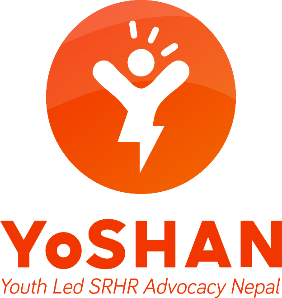 EXPLORING POSSIBLE OPPORTUNITIES
Need to implement special approach to reach information to out of school, illiterate, hard to reach areas and person with disability and LGBTI community.
Train the health care provider and teachers from right based approach around sex and sexuality
Incorporate the information around contraception and safe abortion in school curriculum to reduce the incidence of unwanted pregnancy, unsafe abortion and reduce adolescent teenage pregnancy.
Digital penetration is high so online medium could be effective to increase access to quality information around contraception and safe abortion among youths
Sexual and Reproductive Health and Rights has been guaranteed as fundamental rights by constitution of Nepal. The provision of information and services should be adolescent and disability-friendly (SMRHR Act 2018)
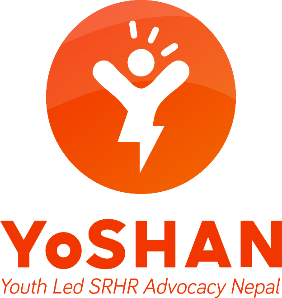 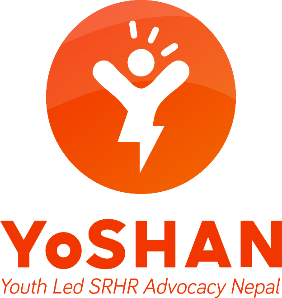 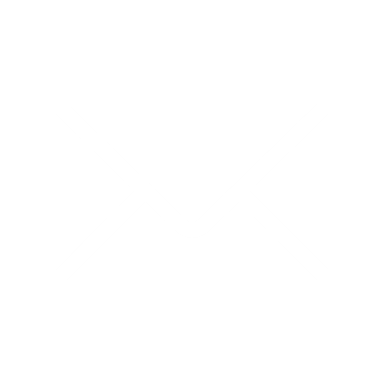 yoshannepal@gmail.com
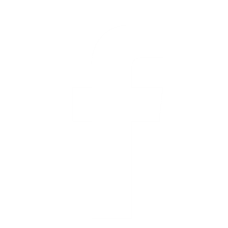 https://www.facebook.com/yoshanepal
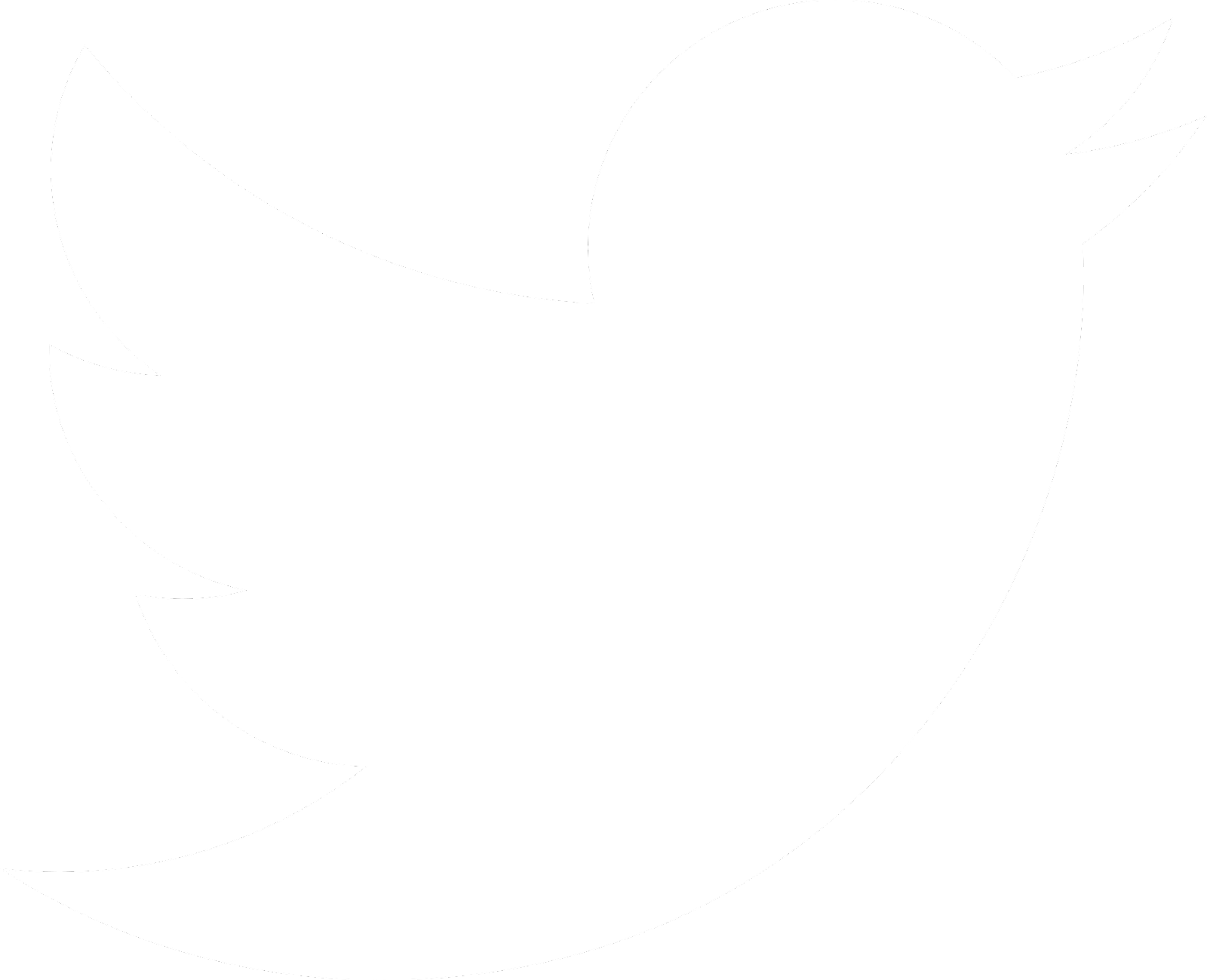 https://twitter.com/yoshanepal
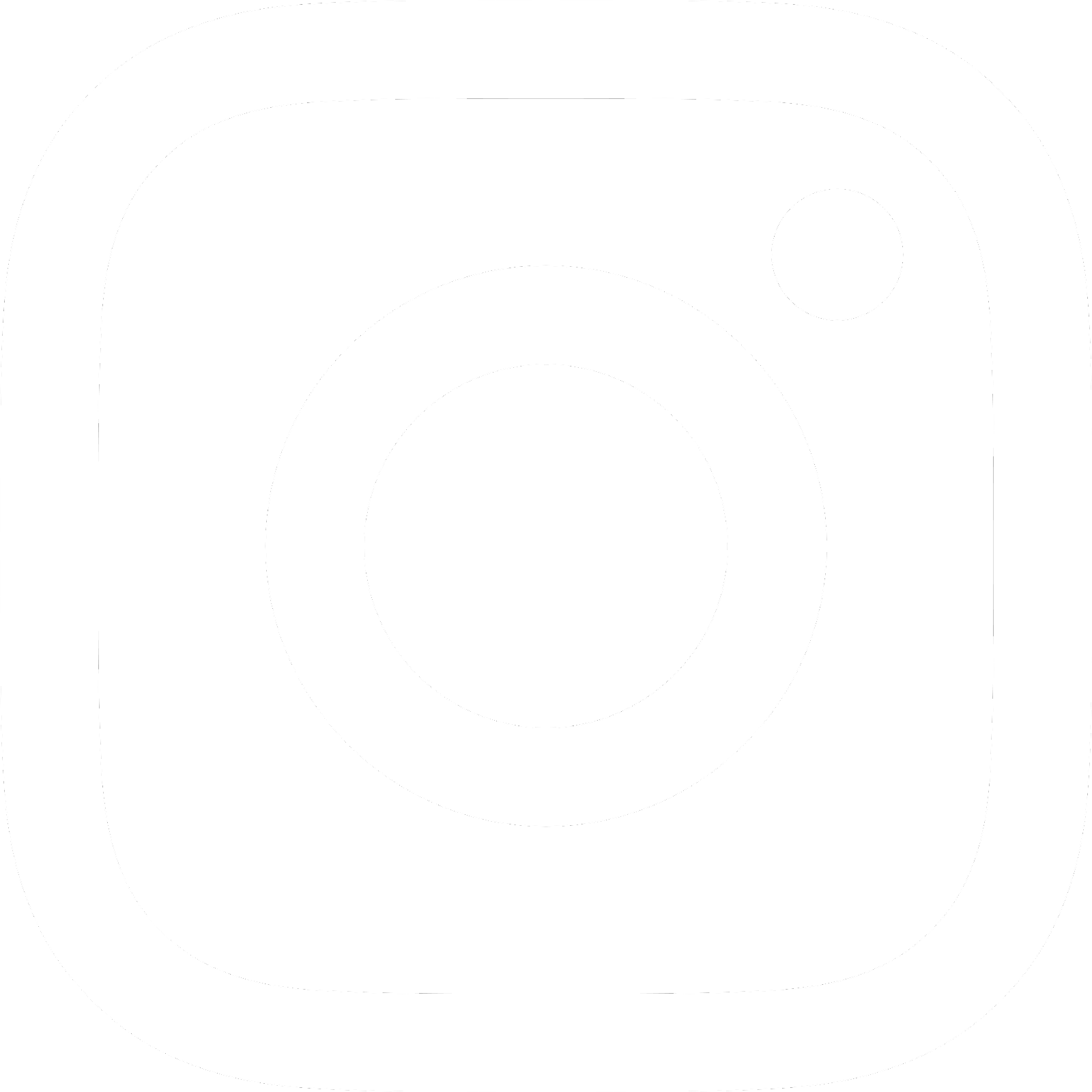 Yo_shan_nepal
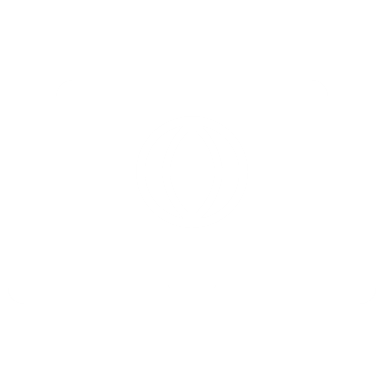 https://yoshan.org/
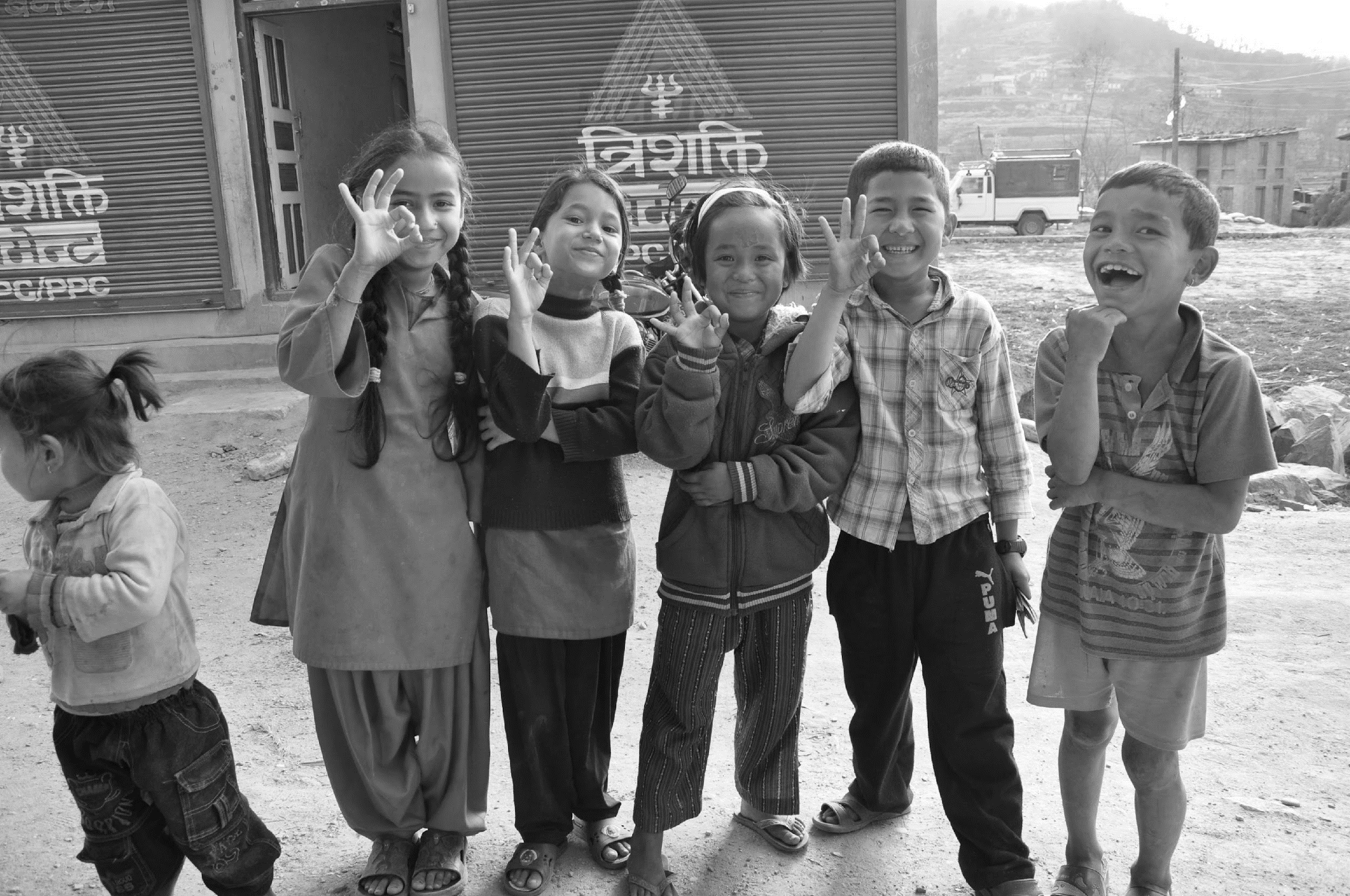 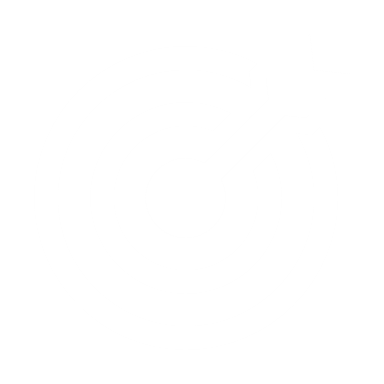 TWO OBJECTIVES
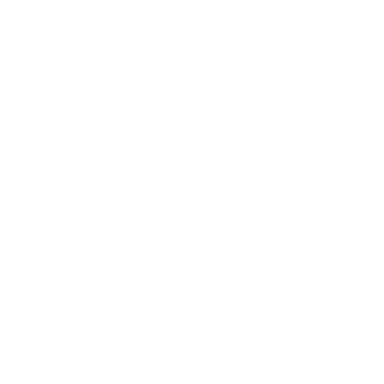 FOUR QUESTIONS
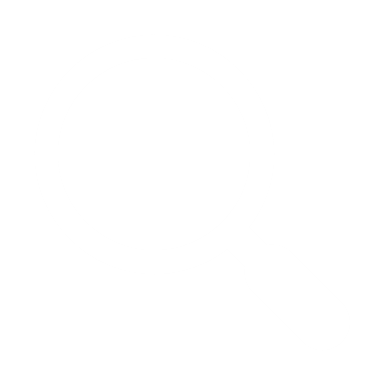 FINDINGS
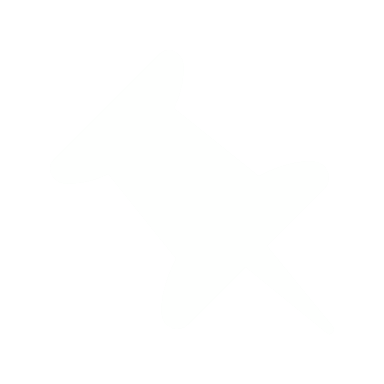 THANK YOU
TAKE-A-WAYS
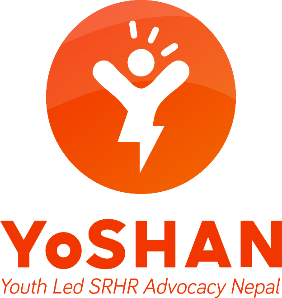 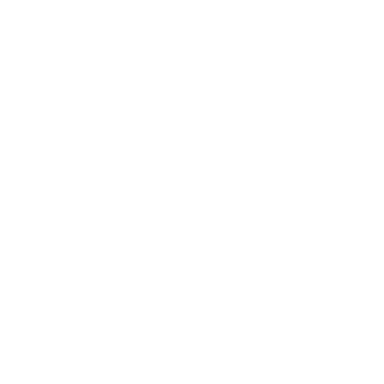 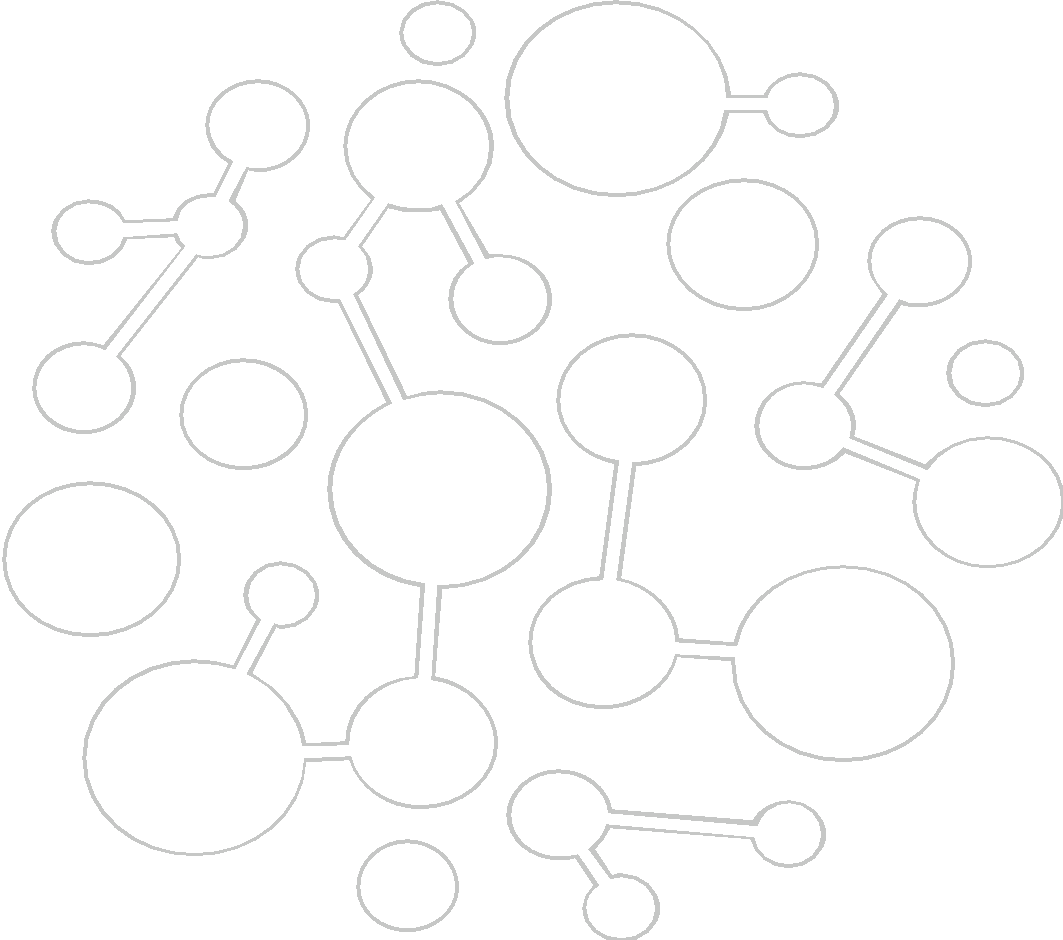 QUESTIONS AND ANSWERS